Why Do We Celebrate Christmas?
Christmas is the holiday that focuses on Jesus coming to earth.
The record of his birth is found in the New Testament books of Matthew and Luke.
Matthew and Luke along with Mark and John are the first 4 books in the New Testament. They are biographies of Jesus. They tell us about the his life.
Why have 4 biographies?
Why have 4 biographies?
Why have 4 biographies?
Witness #1
Witness #3
Witness #2
Witness #4
What do these 
biographies 
tell us about Jesus?
What do these 
biographies 
tell us about Jesus?
3 things:
Jesus was tested in the desert by Satan in 3 areas:
	a) his needs
	b) his purpose
	c)	his loyalty to God
Jesus was tested in the desert by Satan in 3 areas:
	a) his needs
	b) his purpose
	c)	his loyalty to God
He responded to each one by 
quoting verses from God’s Word.
Jesus displayed God’s power by helping and healing many people.
Jesus displayed God’s power by helping and healing many people.
At sunset, the people brought to Jesus all who 
	had various kinds of sickness, and laying his 
	hands on each one, he healed them.

							--Luke 4:40
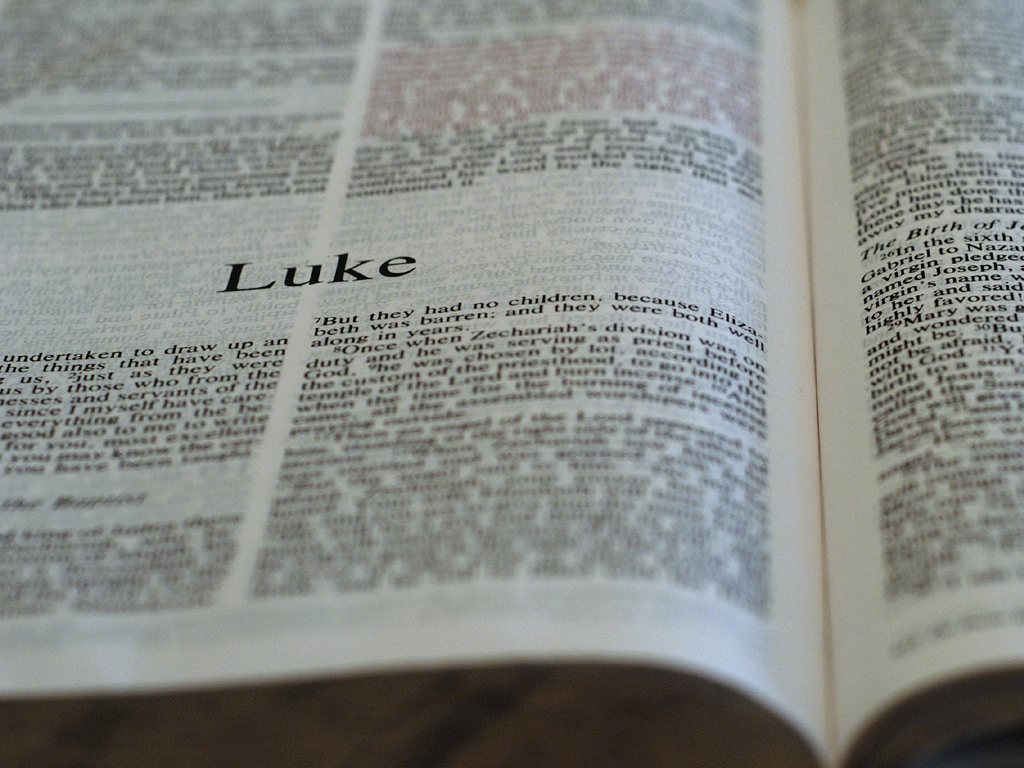 Jesus obeyed all of the laws of God:
Jesus obeyed all of the laws of God:
“And he who sent me is with me. 
		The Father has not left me alone, 
		for I always do those things that 
		please him.”
					-- Jesus in John 8:29
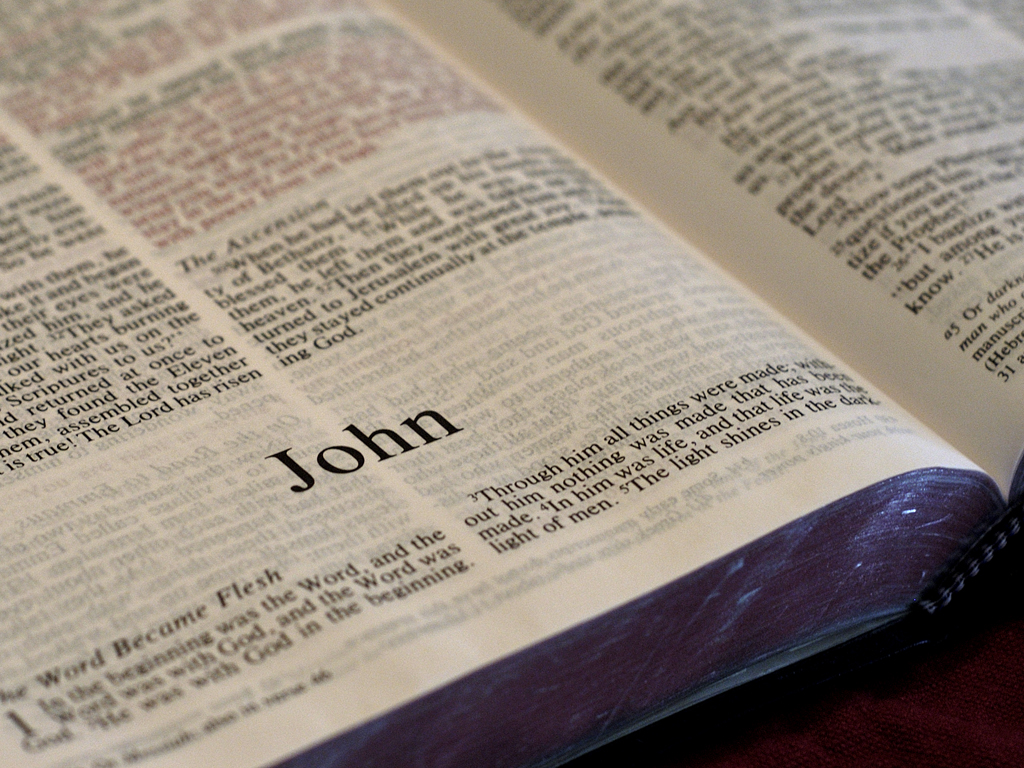 Jesus obeyed all of the laws of God:
“And he who sent me is with me. 
		The Father has not left me alone, 
		for I always do those things that 
		please him.”
					-- Jesus in John 8:29
Remember: 1,500 years of Jewish history 
	 proved no one could completely obey the law!
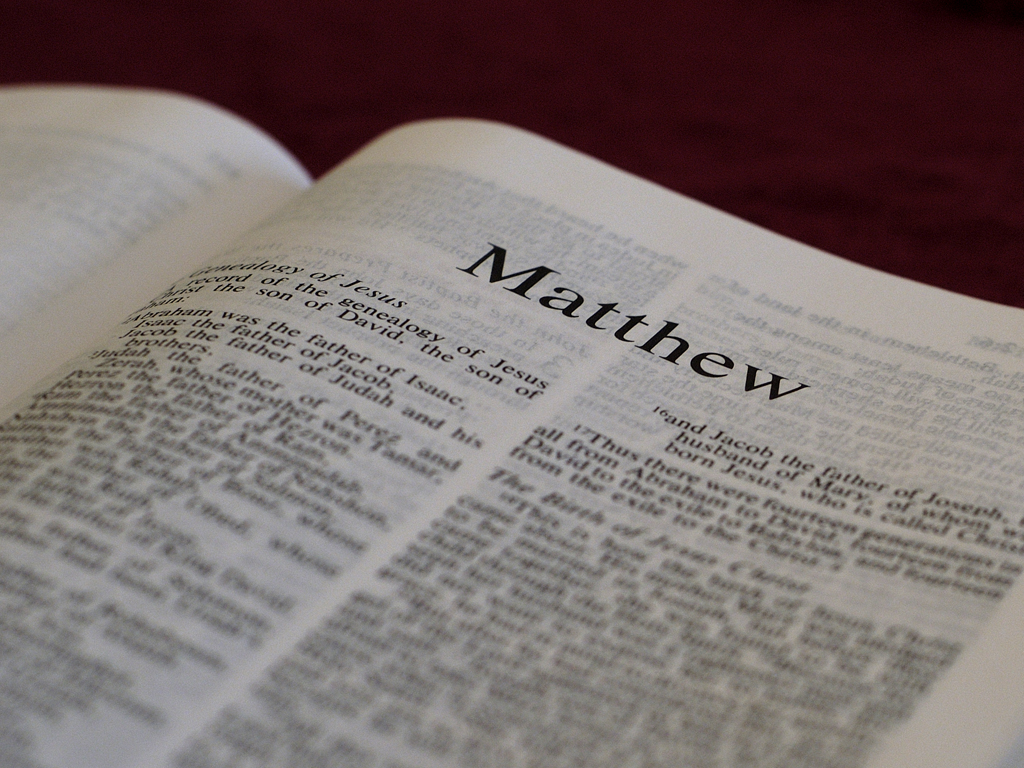 Jesus became very popular with the people who believed he was a prophet from God:

	The crowds answered, “This is Jesus, the 
	prophet from Nazareth in Galilee.”… The 
	[religious leaders] looked for a way to arrest 
	him, but they were afraid of the crowd because 
	the people held that he was a prophet.
									-- Matthew 21:11, 46
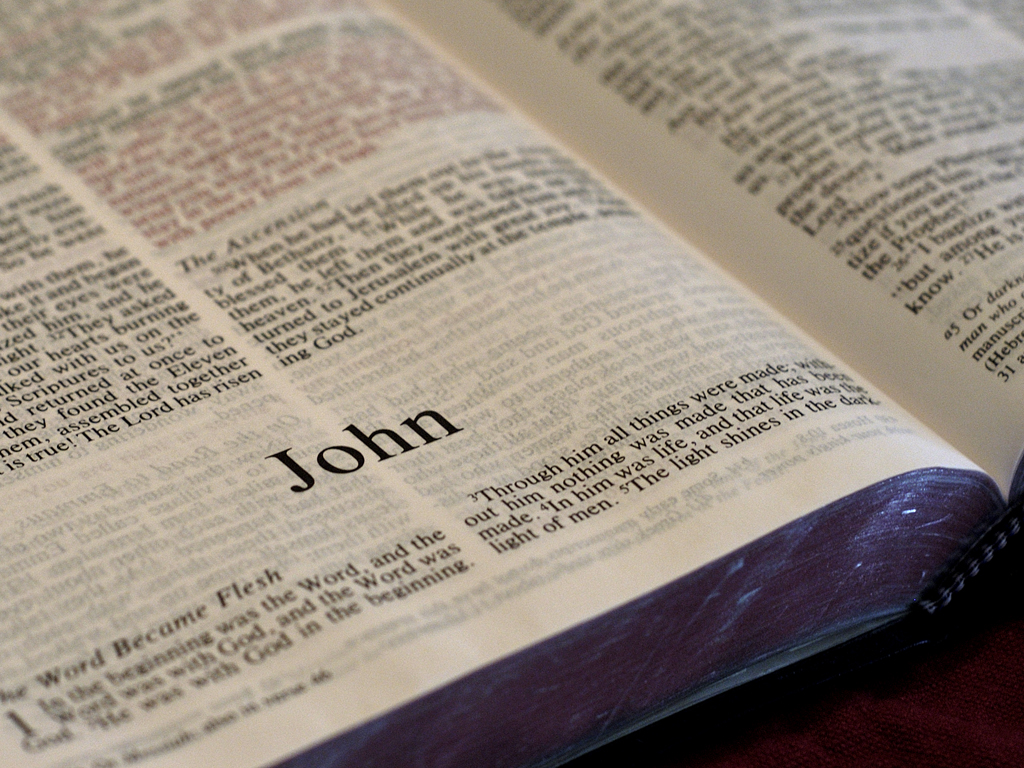 As a prophet and as the Son of God, Jesus predicted the future:

	“No one takes my life from me, but I lay it down 
	of myself. I have power to lay it down and I have 
	power to take it again. This command I have 
	received from my Father.”  – Jesus in John 10:18
Despite the popularity Jesus had, God tested him in the Garden of Gethsemane:

	Then they came to a place which was named Gethsemane; and he said to his disciples, “Sit here while I pray.” -- Mark 14:32

	Jesus knelt down and prayed, “Father, if it is your will, take this cup away from me; nevertheless not my will, but yours,  be done.”  -- Luke 22:41-42

	Note: Gethsemane is called a garden in John 18:26.
The religious leaders became jealous of Jesus’ popularity:

	The Pharisees therefore said among themselves, 
	“You see that you are accomplishing nothing. 
	Look, the world has gone after him!”
												-- John 12:19
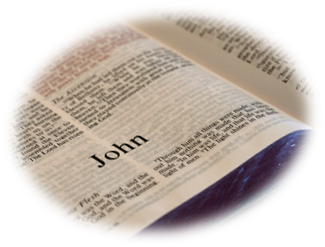 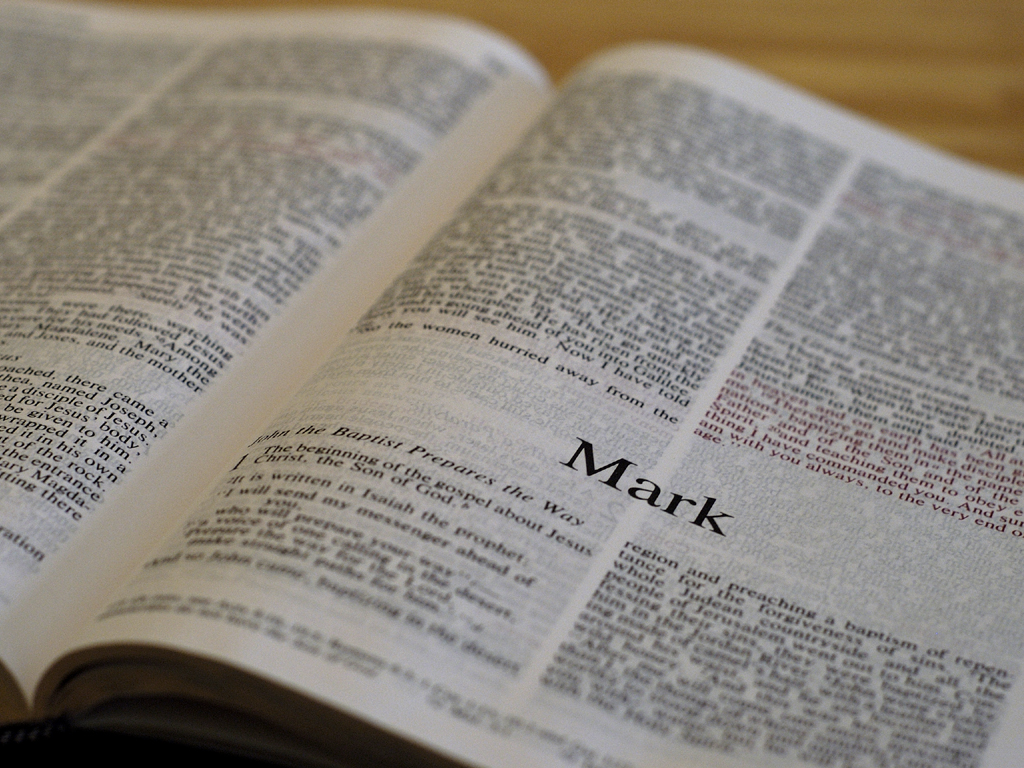 The religious leaders became jealous of Jesus’ popularity:

	For [Roman governor Pontius Pilate] knew 
	that the chief priests had handed Jesus 
	over because of envy.   
										-- Mark 15:10
The religious leaders accused Jesus of being    a king rebelling against Rome:

	Then the whole assembly [of religious leaders] 
	rose and led Jesus off to Pilate…saying, “We 
	have found this man subverting our nation…
	and claims to be Messiah, a king.”										-- Luke 23:1-2
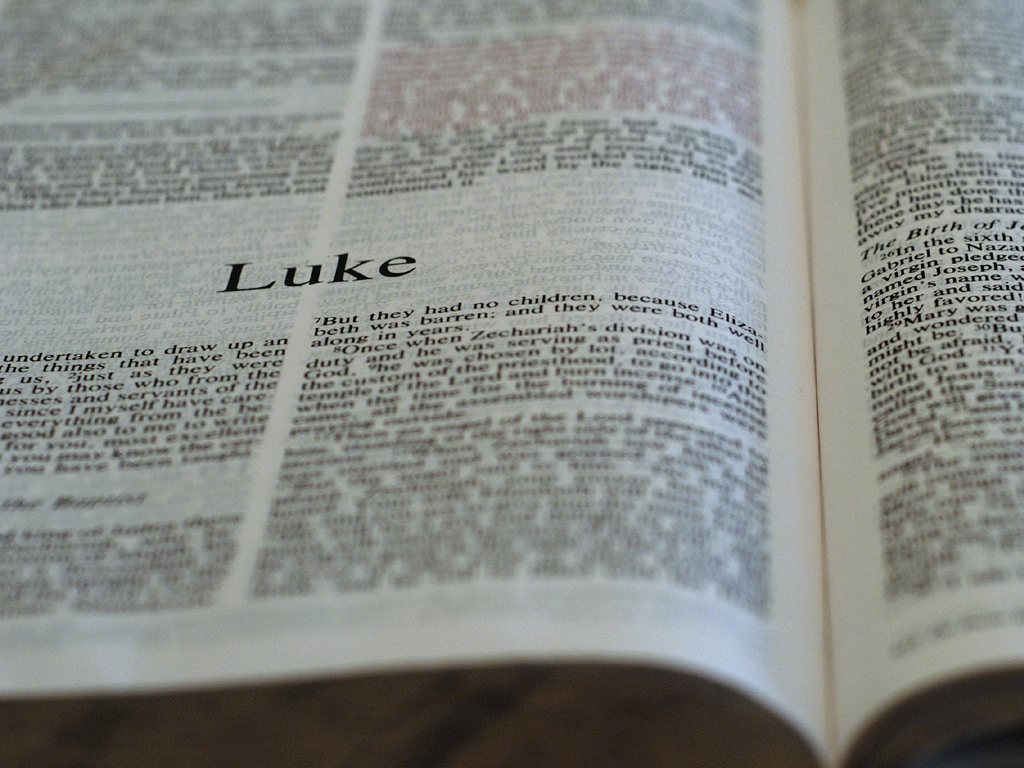 Pontius Pilate interviewed Jesus and said three times he was innocent:

	So Pilate asked Jesus, “Are you the king of the Jews?” “You have said so,” Jesus replied. Then Pilate announced, “I find no basis for a charge against this man… I have found no basis for your charges against him. Neither has Herod, for he sent him back to us; as you can see, he has done nothing to deserve death… I have found in him no grounds for the death penalty.							                    -- Luke 23:3-4, 14, 22
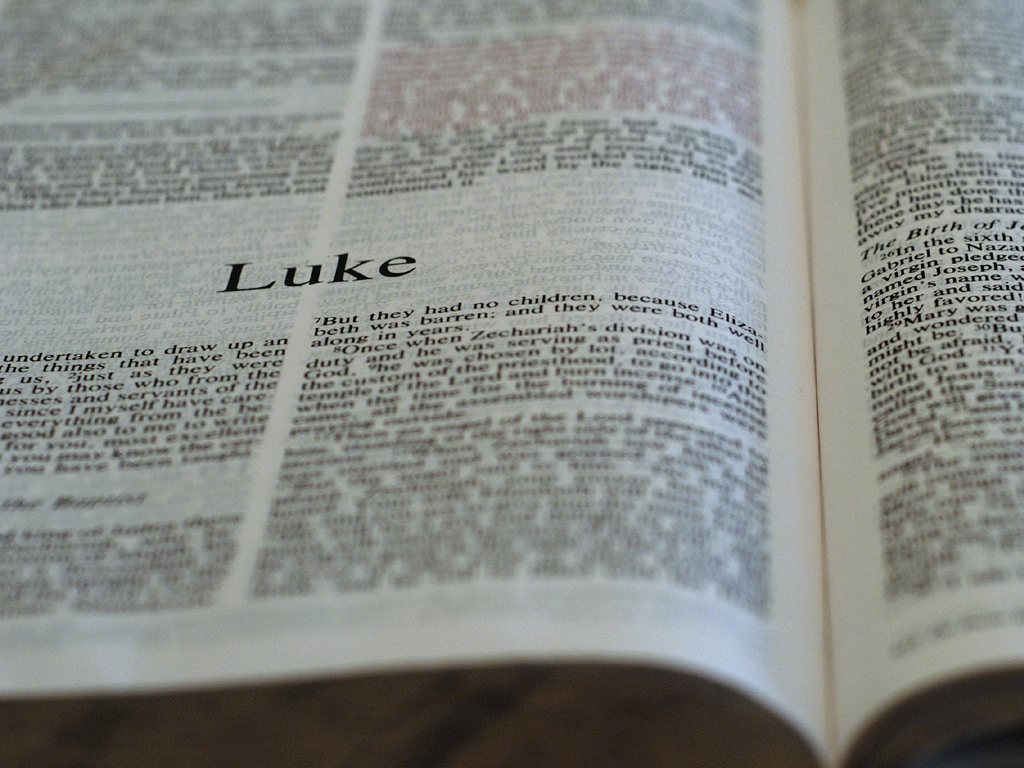 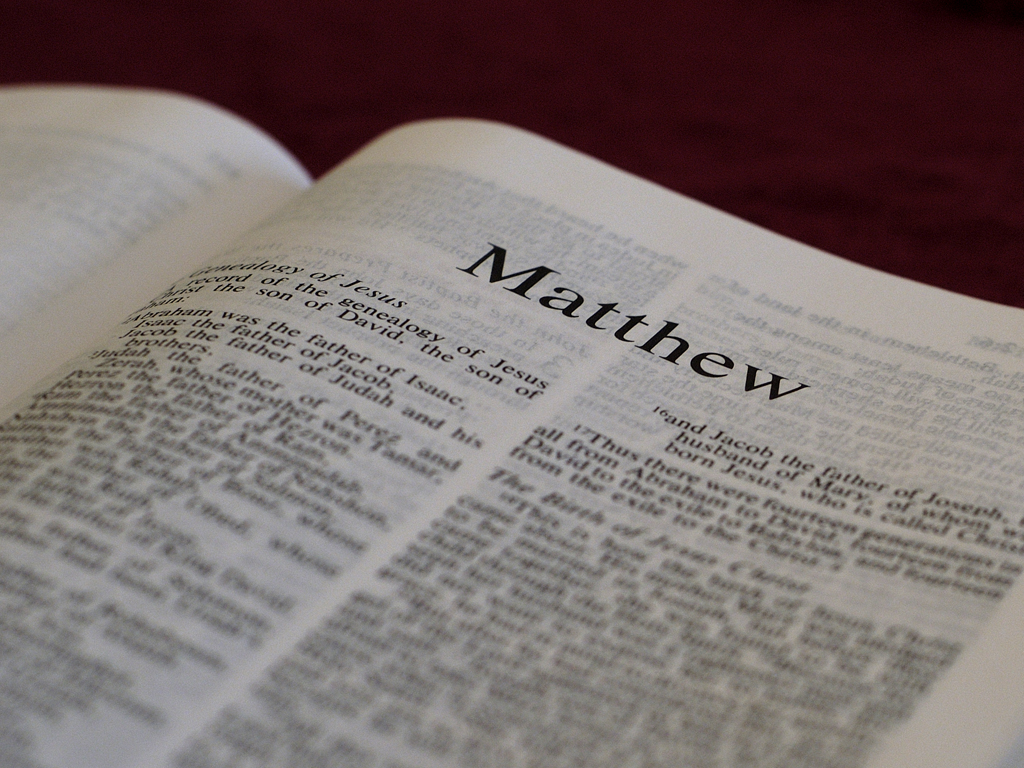 By this time, the people had turned against him, following their religious leaders:

	Pilate said to the crowd, “What then shall I do 
	with Jesus who is called the Christ?” They all 
	said to him, “Let him be crucified.” Then the 
	governor said, “Why, what evil has he done?”   
	But they cried out all the more, saying, “Let him 
	be crucified!” 			– Matthew 27:22-23
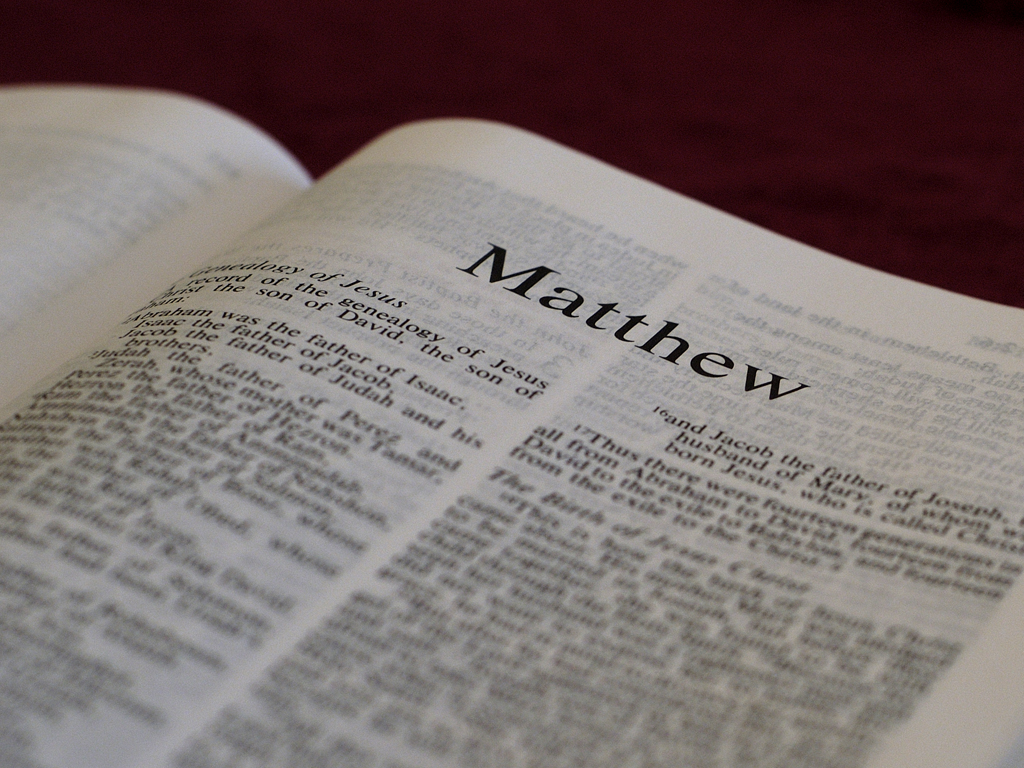 Then for no good reason other than to satisfy the people, Pilate condemns Jesus to death:

	Pilate took water and washed his hands in 
	front of the crowd. “I am innocent of this man’s 
	blood,” he said. “It is your responsibility!” All 
	the people answered, “His blood is on us and on 
	our children!”	-- Matthew 27:24-25
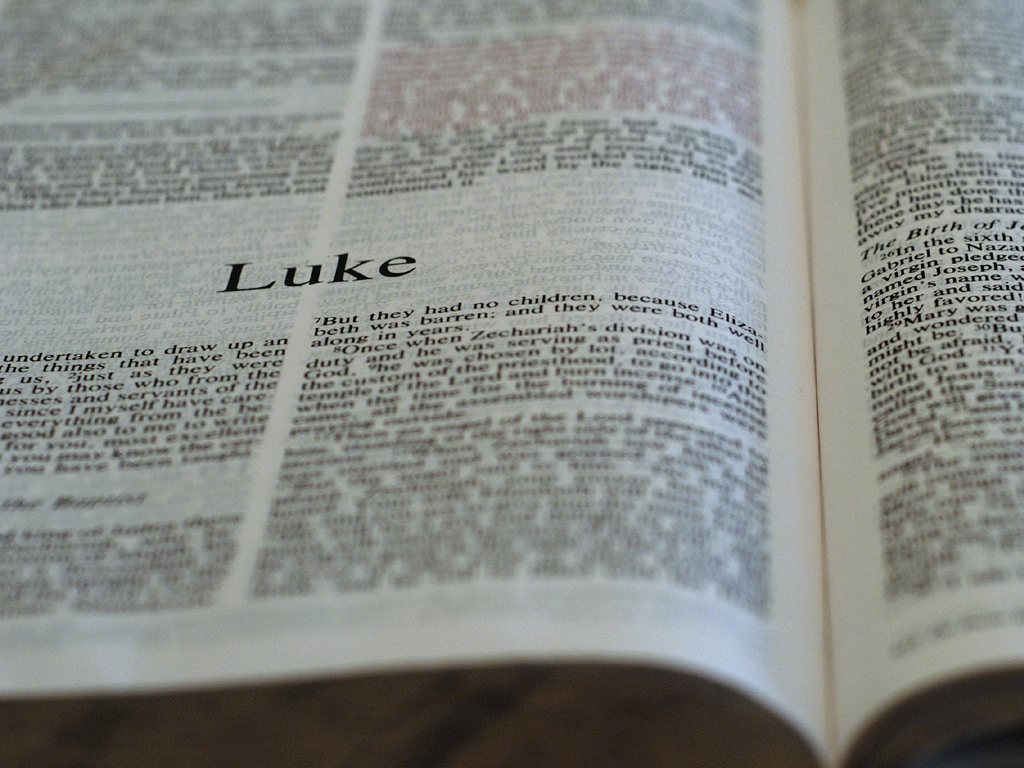 Jesus was not angry after he was nailed to a cross:

	And when they had come to the place called 
	Calvary, there they crucified him and the 
	criminals, one on the right hand and the other    
	on the left. Then Jesus said, “Father, forgive 
	them, for they do not know what they do.” 
										– Luke 23:33-34
Jesus died on the cross:

	Jesus said, “It is finished!” With that, he bowed his head and gave up his spirit.”
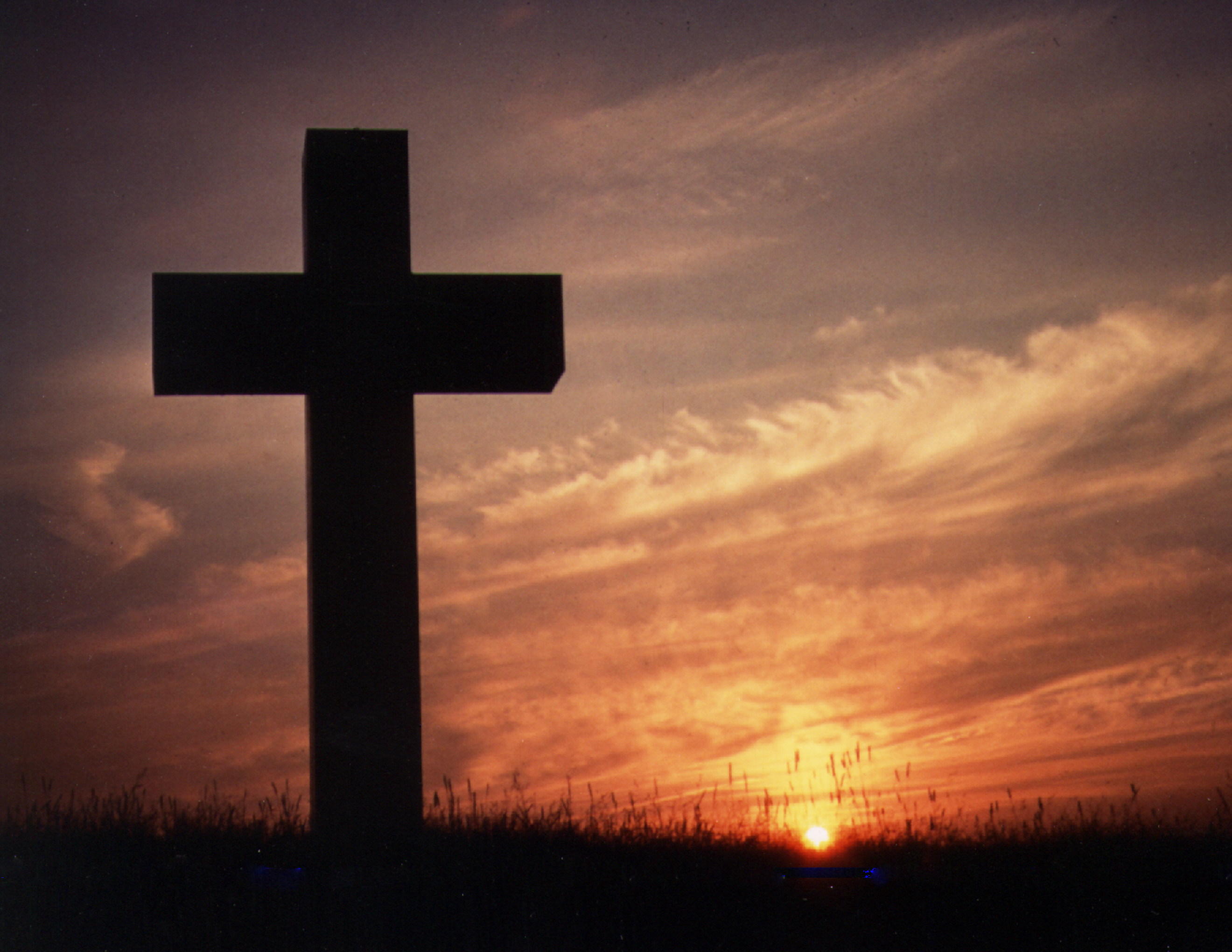 Jesus died on the cross:

	Jesus said, “It is finished!” With that, he bowed his head and gave up his spirit.”
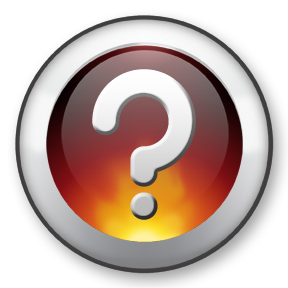 What was finished?
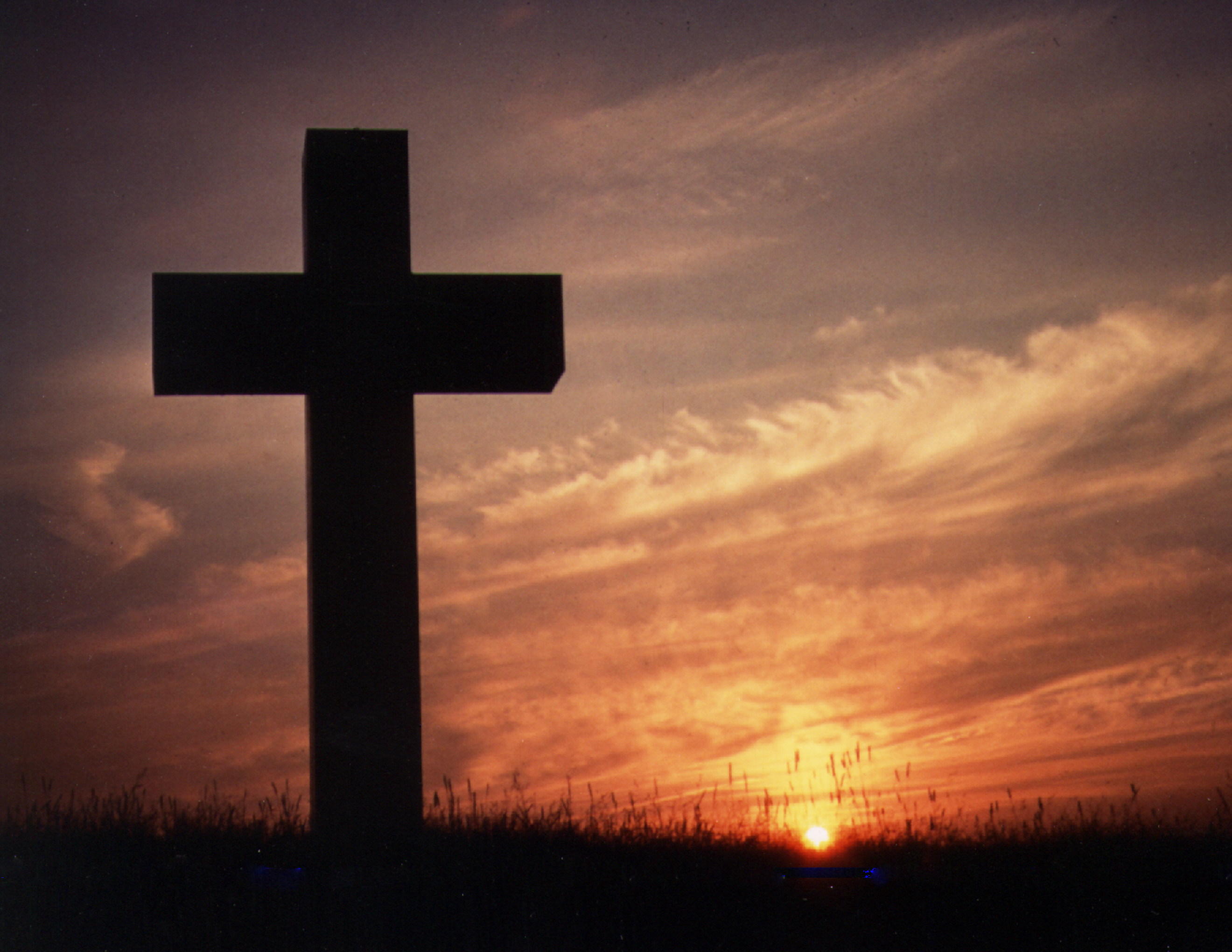 Jesus had finished paying 
the death penalty for us!
After Jesus died, look what the Roman soldiers said:

	Now when the centurion, and they that were 
	with him, watching Jesus, saw the earthquake, 
	and those things that were done, they feared 
	greatly, saying, “Truly this was the Son of God.”
										-- Matthew 27:54
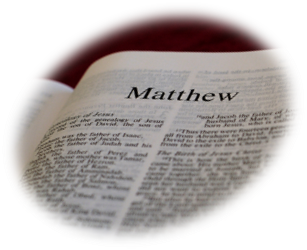 Joseph buried the body of Jesus:

	Going to Pilate, [Joseph of Arimathea] asked
	for Jesus’ body. Then he took it down, wrapped
	it in linen cloth and placed it in a tomb cut in
	the rock, one in which no one had yet been laid.
										– Luke 22:52-53
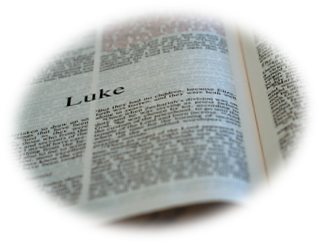 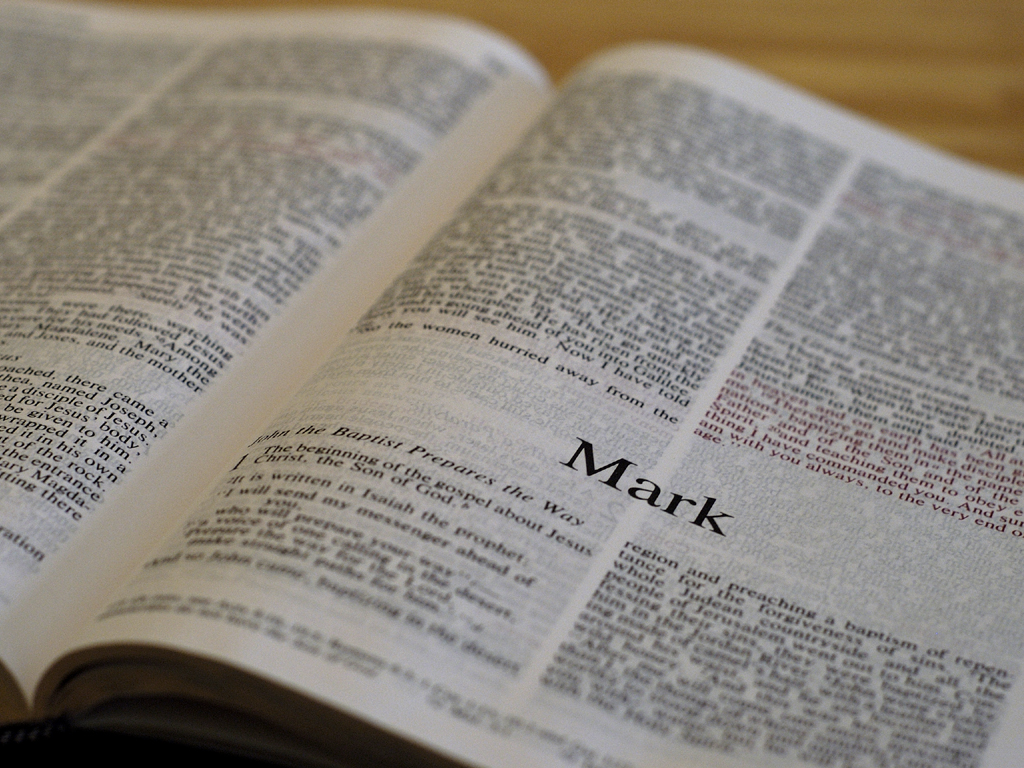 Three days later, Jesus rose from the dead:

	And entering the tomb, the women saw a young man clothed in a long white robe sitting on the right side; and they were alarmed. But he said to them, “Do not be alarmed. You seek Jesus of Nazareth, who was crucified. He is risen! He is not here. See the place where they laid him. But go, tell his disciples, and Peter, that he is going before you into Galilee; there you will see him as he said to you.”  			-- Mark 16:6-7
Jesus’ main message after his resurrection:

	Rejoice! Do not be afraid.  -- Matthew 28:9

	“Peace be with you.” – John 20:19

	“Peace to you. Why are you troubled and why do doubts rise in your minds? Look at my hands and my feet. It is I myself! Touch me and see: a ghost does not have flesh and bones, as you see I have.”
									-- Luke 24:36-39
The resurrected Jesus was seen by many:

	[Jesus] appeared to Peter, and then to the Twelve 
	[disciples]. After that, he appeared to more than 
	five hundred of the brothers and sisters at the 
	same time, most of whom are still living... Then 
	he appeared to James, then to all the apostles.                                    									-- 1 Corinthians 15:5-7
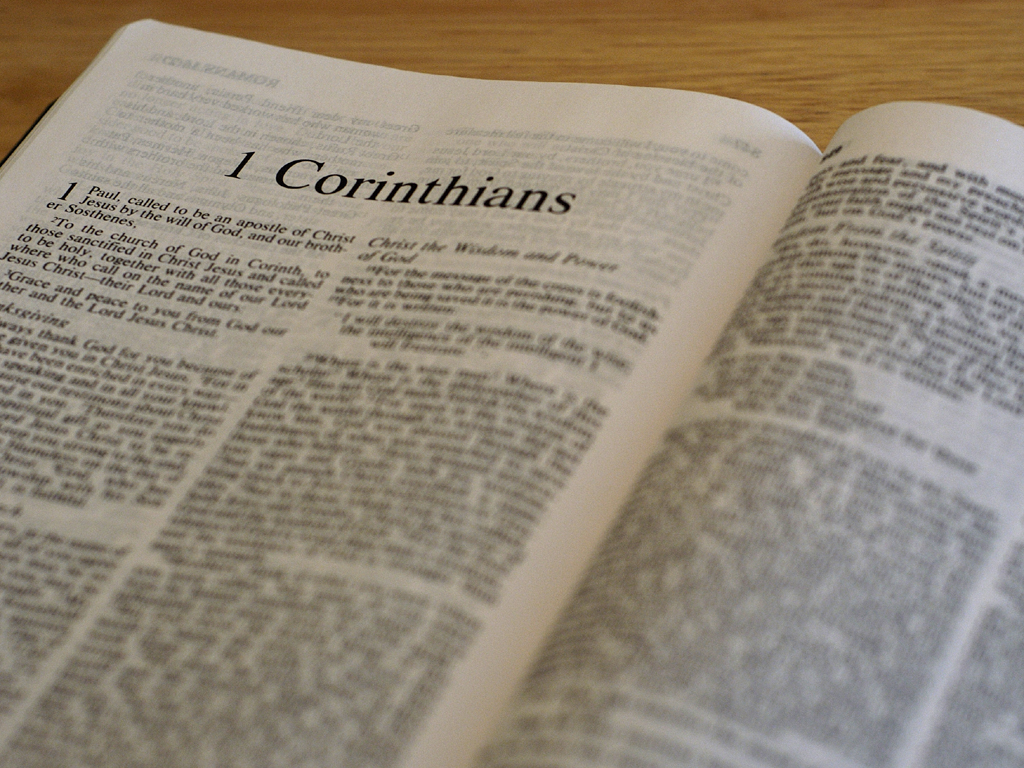 After 40 days, Jesus returned to heaven:

	After the Lord Jesus had spoken to them, he 
	was taken up into heaven and he sat at the 
	right hand of God. 		– Mark 16:19
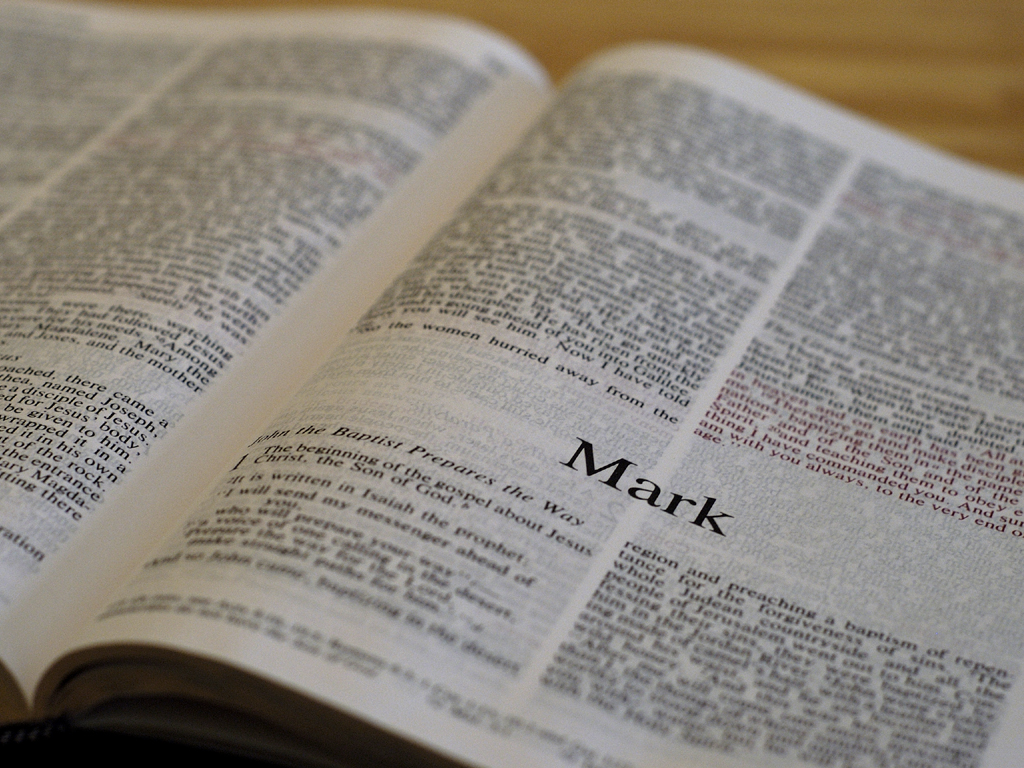 Why did Jesus have to die?
Adam and Eve disobeyed God and experienced shame, guilt and 
fear as evidence of death in broken human beings before they died 
physically. God said, “In dying you will really die.” If we die physically, 
we will also die spiritually (no hope of returning to God). Since Jesus 
died in our place and became our innocent death substitute, his 
death can count as our death penalty. Then God could forgive us 
and restore us to himself not just after death, but right now! 
There is no spiritual death after physical death for
those who trust Jesus Christ.
Why did Jesus rise from the dead?
If Jesus did not rise from the dead, we would never know if God 
accepted his death as sufficient for our death penalty. Since Jesus 
did rise from the dead, we not only know that God was satisfied 
with what Jesus did on the cross, we also know that he 
overcame spiritual death for us by demonstrating his 
resurrected life on the earth in front of witnesses!
Jesus is stronger than death!
The Two Adams
So it is written: “The first man Adam became a 
	living being”; the last Adam became a life-
	giving spirit…. The first man was of the dust of 
	the earth; the second man is the Lord of heaven. 
					– 1 Corinthians 15:45, 47
Compare
The First Man (Adam)
The Last Man (Jesus)
Made in God’s image
Began in innocence and gave life to others (children)
Was given a realm (earth)  suitable for him
Suffered a wound in his side
Tested in Eden
Adam failed the test, was banished and died
Made in man’s image
Began in innocence and gives life to others (who trust him)
Was given a realm (kingdom of God) suitable for him
Suffered a wound in his side
Tested in Gethsemane
Jesus passed the test by dying, rising and offering life
What Jesus did for human beings after coming
to earth makes Christmas all the more special for
people who believe and follow him. He came for
us so that evil, guilt, shame, fear and death
would not be the end of our story. Jesus
brought a happy turn-around in God’s
relationship with humanity that 
goes on forever for his people!
How do we get that life?
In the Garden of Eden, Adam broke his trust in God. He eventually died physically and so will we.
Because Jesus paid for our shame, guilt and fear by dying, God invites us to trust him by putting our faith in Jesus for eternal life. God wants us to have it now and forever. 
Simple trust in Jesus is all that God requires to gain eternal life. Who do you trust? Who do you believe?
Jesus said this to his disciples after he rose from 
the dead:

“Because you have seen me, you have believed; 
blessed are those who have not seen and 
have yet believed.”

			-- John 20:29
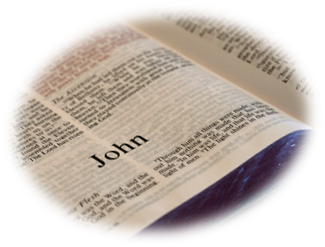 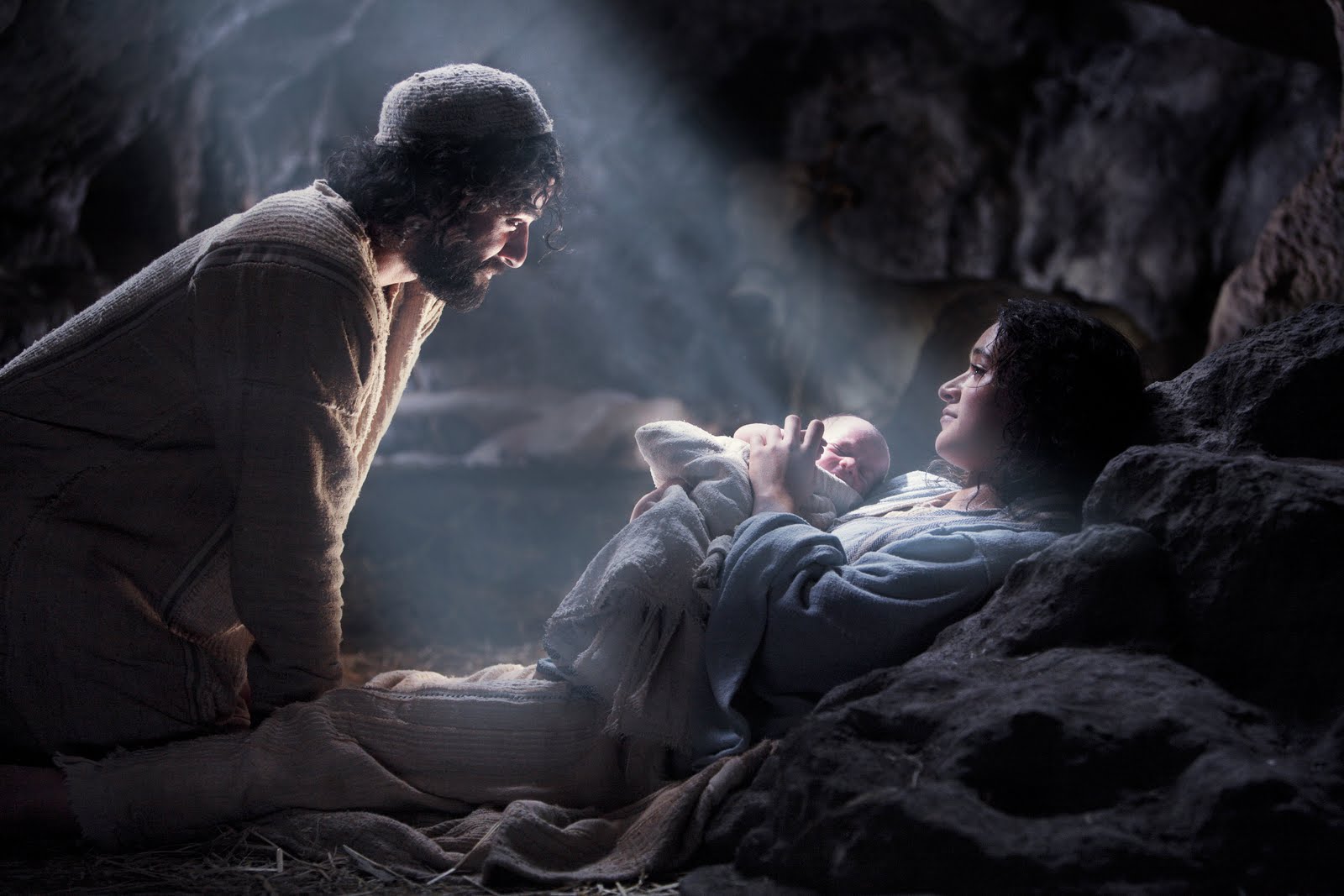 Here is the meaning of Christmas: 







Jesus came to our home at his birth so we could go to his home at our death. This is the reason to celebrate!
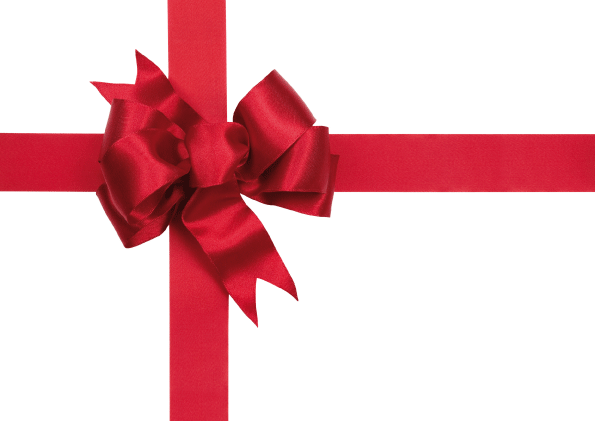 FREE!
If you would like to receive all 4 powerpoint 
presentations for free, please email Bill at:
     bill@billperry.tv
Thank you. Merry Christmas 
and Happy New Year!